“Getting Back to ‘Normal’”
[Speaker Notes: ..]
introduction
The past year has seen many challenges
We all hope to get back to NORMAL…
Worship and worship times
Daily activities
No or less restrictions: visiting, face masks, social distancing and social interactions
Thinking of NORMAL…
2
[Speaker Notes: .]
“Normal” defined (adjective) - Webster
1a: Conforming to a type, standard or regular pattern: characterized by that which is considered usual, typical or routine
1b: According with, constituting, or not deviating from a norm, rule, procedure or principle
2: Occurring naturally
3a: Approximating the statistical average or norm
3
[Speaker Notes: .]
“Normal” defined (adjective) - Webster
3b: Generally free from physical or mental impairment or dysfunction exhibiting or marked by health or sound functioning
3c: Not exhibiting defect or irregularity
3d: Within a range considered safe, healthy, or optimal
4
“Normal” defined (noun) - Webster
1: A form or state regarded as the norm : standard 
2: One that is normal
5
introduction
Thinking of NORMAL…based on what standard?
Christians must live by the Standard of God’s Word
John 12:48-50
Those who obey the gospel of Christ must yield to God
Romans 6:16-17; 1 Peter 1:13-19
What is NORMAL for you, if you are a Christian?
What is NORMAL for you, if you are NOT a Christian?
6
[Speaker Notes: John 12:48-50 NKJV - 48 "He who rejects Me, and does not receive My words, has that which judges him--the word that I have spoken will judge him in the last day. 49 "For I have not spoken on My own authority; but the Father who sent Me gave Me a command, what I should say and what I should speak. 50 "And I know that His command is everlasting life. Therefore, whatever I speak, just as the Father has told Me, so I speak.“
Romans 6:16-17 NKJV - 16 Do you not know that to whom you present yourselves slaves to obey, you are that one's slaves whom you obey, whether of sin leading to death, or of obedience leading to righteousness? 17 But God be thanked that though you were slaves of sin, yet you obeyed from the heart that form of doctrine to which you were delivered.
1 Peter 1:13-19 NKJV 13 Therefore gird up the loins of your mind, be sober, and rest your hope fully upon the grace that is to be brought to you at the revelation of Jesus Christ; 14 as obedient children, not conforming yourselves to the former lusts, as in your ignorance; 15 but as He who called you is holy, you also be holy in all your conduct, 16 because it is written, "Be holy, for I am holy." 17 And if you call on the Father, who without partiality judges according to each one's work, conduct yourselves throughout the time of your stay here in fear; 18 knowing that you were not redeemed with corruptible things, like silver or gold, from your aimless conduct received by tradition from your fathers, 19 but with the precious blood of Christ, as of a lamb without blemish and without spot.]
When one becomes a Christian, he/she must ascribe to a … 
NEW NORMAL
7
The Christian’s new normal
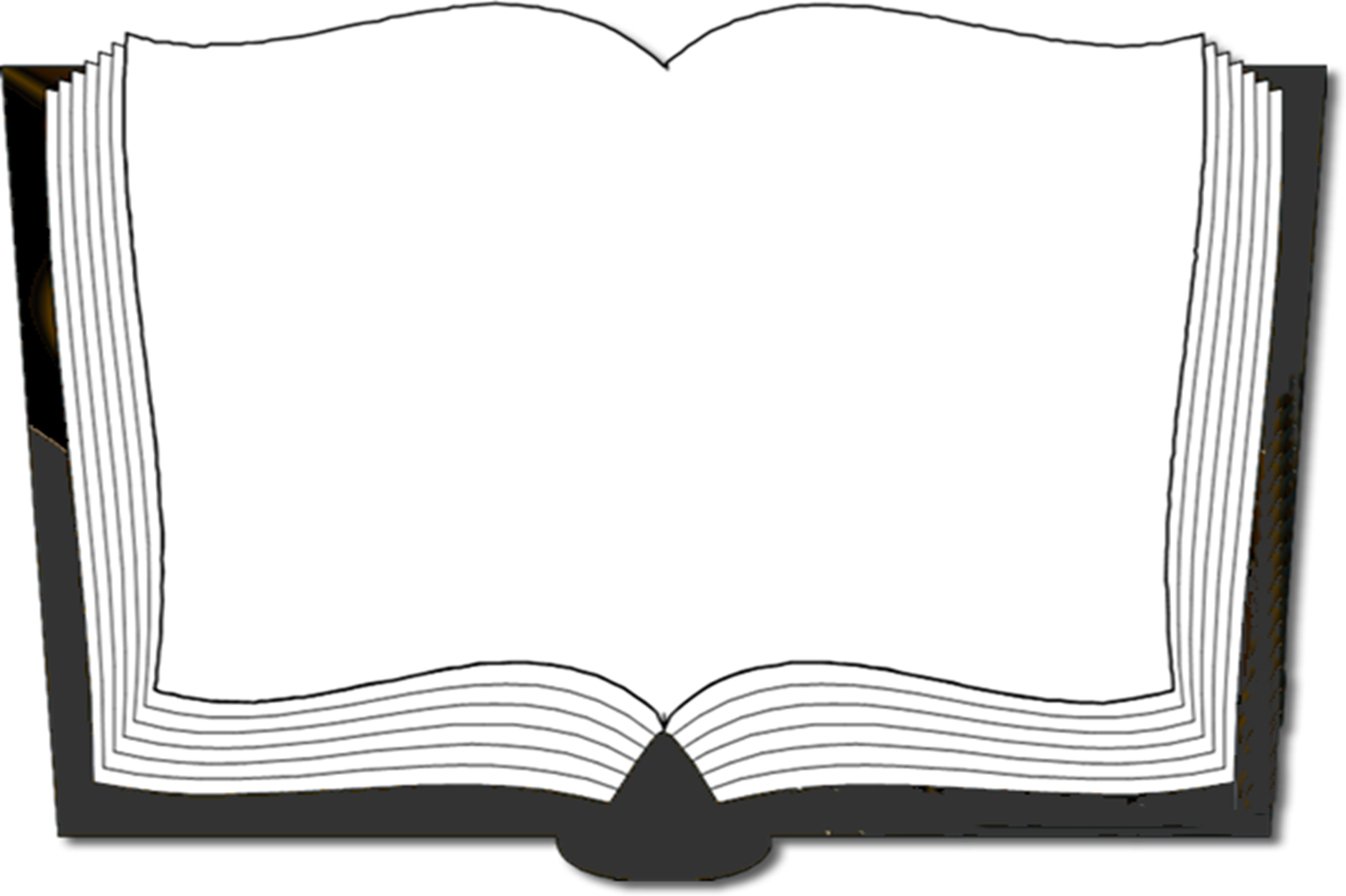 “Therefore, if anyone is in Christ, he is a new creation; old things have passed away; behold, all things have become new”
2 Corinthians 5:17
8
[Speaker Notes: 2 Corinthians 5:17 NKJV -17 Therefore, if anyone is in Christ, he is a new creation; old things have passed away; behold, all things have become new.]
The Christian’s new normal
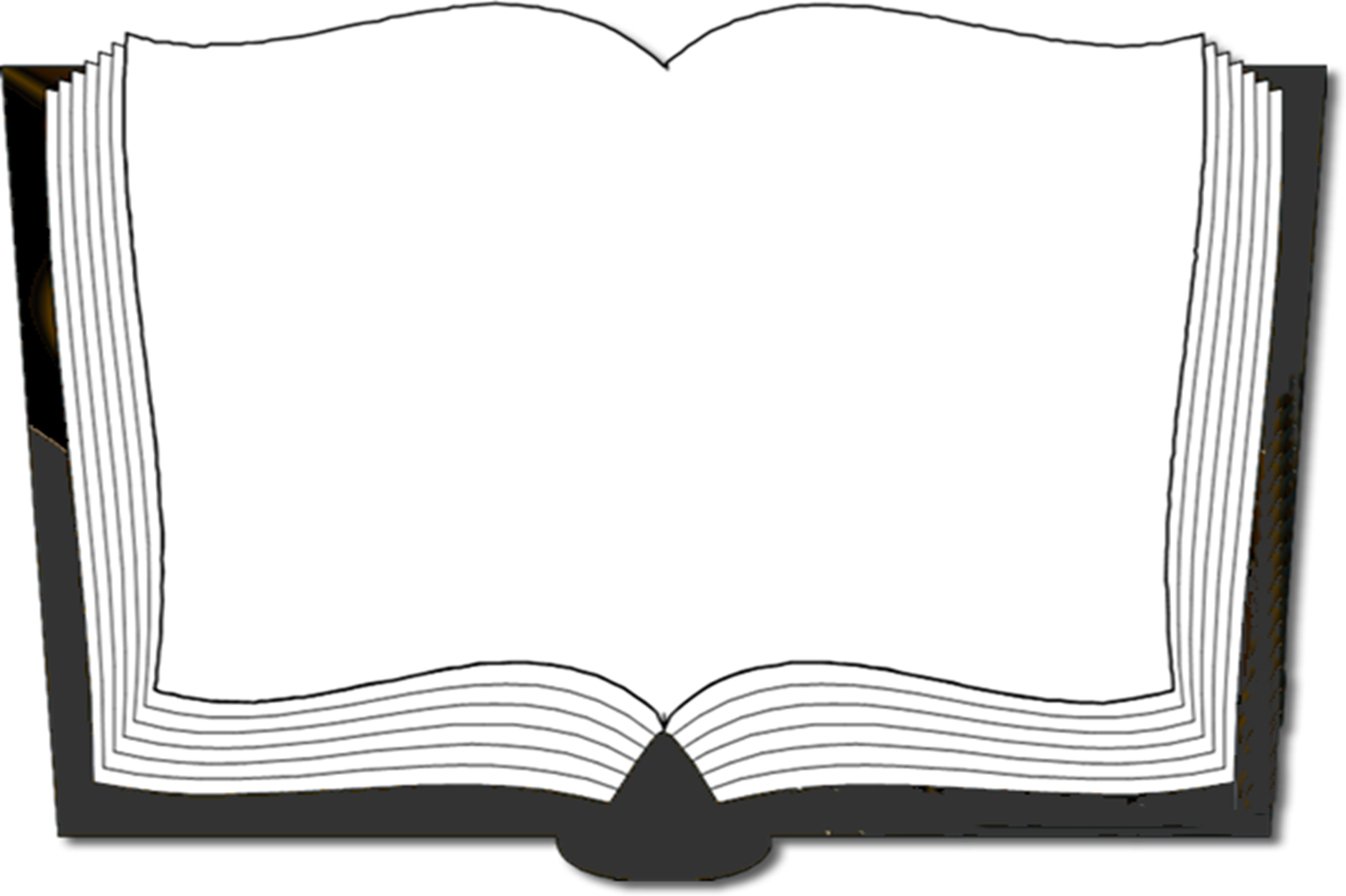 I beseech you therefore, brethren, by the mercies of God, that you present your bodies a living sacrifice, holy, acceptable to God, which is your reasonable service. And do not be conformed to this world, but be transformed by the renewing of your mind, that you may prove what is that good and acceptable and perfect will of God.
Romans 12:1-2
9
[Speaker Notes: Romans 12:1-2 NKJV 1 I beseech you therefore, brethren, by the mercies of God, that you present your bodies a living sacrifice, holy, acceptable to God, which is your reasonable service. 2 And do not be conformed to this world, but be transformed by the renewing of your mind, that you may prove what is that good and acceptable and perfect will of God.]
TEACHES US TO THINK NEW
We are to be spiritually minded not fleshly minded
Romans 8:6, 7
A fleshly mind is the root of problems  – 1 Corinthians 3:1-3
We must mind heavenly things - Colossians 1:3
Just passing through - Hebrews 11:13-16; 1 Peter 1:3-11
We suffer temporarily - but look for eternal joy
Romans 8:18; Hebrews 11:24-25; 2 Corinthians 4:8-18; 5:1-7
Not consumed by the temporal things - Matthew 6:25-34
This New Normal
10
[Speaker Notes: Rom. 8:6, 7 NKJV 6 For to be carnally minded is death, but to be spiritually minded is life and peace. 7 Because the carnal mind is enmity against God; for it is not subject to the law of God, nor indeed can be.
1 Cor. 3:1-3 - 1 And I, brethren, could not speak to you as to spiritual people but as to carnal, as to babes in Christ. 2 I fed you with milk and not with solid food; for until now you were not able to receive it, and even now you are still not able; 3 for you are still carnal. For where there are envy, strife, and divisions among you, are you not carnal and behaving like mere men.
Col. 3:1, 2  NKJV 1 If then you were raised with Christ, seek those things which are above, where Christ is, sitting at the right hand of God. 2 Set your mind on things above, not on things on the earth.
Phil. 3:18, 19 - (For many walk, of whom I have told you often, and now tell you even weeping, that they are the enemies of the cross of Christ: Whose end is destruction, whose God is their belly, and whose glory is in their shame, who mind earthly things.)
Hebrews 11:13-16 NKJV - These all died in faith, not having received the promises, but having seen them afar off were assured of them, embraced them and confessed that they were strangers and pilgrims on the earth. 14 For those who say such things declare plainly that they seek a homeland. 15 And truly if they had called to mind that country from which they had come out, they would have had opportunity to return. 16 But now they desire a better, that is, a heavenly country. Therefore God is not ashamed to be called their God, for He has prepared a city for them.
1 Peter 1:1-12 NKJV- 1 Peter 1:1-12 NKJV 3 Blessed be the God and Father of our Lord Jesus Christ, who according to His abundant mercy has begotten us again to a living hope through the resurrection of Jesus Christ from the dead, 4 to an inheritance incorruptible and undefiled and that does not fade away, reserved in heaven for you, 5 who are kept by the power of God through faith for salvation ready to be revealed in the last time. 6 In this you greatly rejoice, though now for a little while, if need be, you have been grieved by various trials, 7 that the genuineness of your faith, being much more precious than gold that perishes, though it is tested by fire, may be found to praise, honor, and glory at the revelation of Jesus Christ, 8 whom having not seen you love. Though now you do not see Him, yet believing, you rejoice with joy inexpressible and full of glory, 9 receiving the end of your faith--the salvation of your souls. 10 Of this salvation the prophets have inquired and searched carefully, who prophesied of the grace that would come to you, 11 searching what, or what manner of time, the Spirit of Christ who was in them was indicating when He testified beforehand the sufferings of Christ and the glories that would follow..
Romans 8:18 -  The Spirit Himself bears witness with our spirit that we are children of God, 17 and if children, then heirs--heirs of God and joint heirs with Christ, if indeed we suffer with Him, that we may also be glorified together. 18 For I consider that the sufferings of this present time are not worthy to be compared with the glory which shall be revealed in us.
Hebrews 11:24, 25 - By faith Moses, when he was come to years, refused to be called the son of Pharaoh's daughter; Choosing rather to suffer affliction with the people of God, than to enjoy the pleasures of sin for a season;
2 Cor. 4:8-18 - READ; 2 Cor. 5:1-7 - READ; Matt. 6:24-34 Read]
TEACHES US TO THINK NEW
Pure vs. the former ungodly mind – Philippians 4:8
No appetite for anything that opposes God
Proverbs 14:12; Isaiah 55:7-9
Impartial vs. a partial mind – James 3:16-17
No fleshly favoritism – Galatians 3:28; Luke 6:32
No respect of persons – James 2:1-9
Seeks Truth vs. religious error 
Searches the scriptures – John 17:17; Acts 17:11-12
Not captivated by falsehoods – Col. 2:5-8; Eph. 4:11-16
This New Normal
11
[Speaker Notes: Phil. 4:8 NKJV - Finally, brethren, whatever things are true, whatever things are noble, whatever things are just, whatever things are pure, whatever things are lovely, whatever things are of good report, if there is any virtue and if there is anything praiseworthy--meditate on these things.
Prov. 14:12 - There is a way that seems right to a man, But its end is the way of death. (NKJV)
Isaiah 55:7-9 NKJV - Let the wicked forsake his way, And the unrighteous man his thoughts; Let him return to the LORD, And He will have mercy on him; And to our God, For He will abundantly pardon. 8 "For My thoughts are not your thoughts, Nor are your ways My ways," says the LORD. 9 "For as the heavens are higher than the earth, So are My ways higher than your ways, And My thoughts than your thoughts.
Jas. 3;16-17 NKJV 16 For where envy and self-seeking exist, confusion and every evil thing are there. 17 But the wisdom that is from above is first pure, then peaceable, gentle, willing to yield, full of mercy and good fruits, without partiality and without hypocrisy.
Gal. 3:28 There is neither Jew nor Greek, there is neither slave nor free, there is neither male nor female; for you are all one in Christ Jesus. (NKJV)
Lu 6:32-  "But if you love those who love you, what credit is that to you? For even sinners love those who love them. (NKJV)
Jas. 2:1-9 NKJV - My brethren, do not hold the faith of our Lord Jesus Christ, the Lord of glory, with partiality. 2 For if there should come into your assembly a man with gold rings, in fine apparel, and there should also come in a poor man in filthy clothes, 3 and you pay attention to the one wearing the fine clothes and say to him, "You sit here in a good place," and say to the poor man, "You stand there," or, "Sit here at my footstool," 4 have you not shown partiality among yourselves, and become judges with evil thoughts? 5 Listen, my beloved brethren: Has God not chosen the poor of this world to be rich in faith and heirs of the kingdom which He promised to those who love Him? 6 But you have dishonored the poor man. Do not the rich oppress you and drag you into the courts? 7 Do they not blaspheme that noble name by which you are called? 8 If you really fulfill the royal law according to the Scripture, "You shall love your neighbor as yourself," you do well; 9 but if you show partiality, you commit sin, and are convicted by the law as transgressors.
Jn. 17:17 - "Sanctify them by Your truth. Your word is truth. (NKJV)
Acts 17:11-12 NKJV 11 These were more fair-minded than those in Thessalonica, in that they received the word with all readiness, and searched the Scriptures daily to find out whether these things were so. 12 Therefore many of them believed, and also not a few of the Greeks, prominent women as well as men.
Col. 2:5-8 NKJV 5 For though I am absent in the flesh, yet I am with you in spirit, rejoicing to see your good order and the steadfastness of your faith in Christ. 6 As you have therefore received Christ Jesus the Lord, so walk in Him, 7 rooted and built up in Him and established in the faith, as you have been taught, abounding in it with thanksgiving. 8 Beware lest anyone cheat you through philosophy and empty deceit, according to the tradition of men, according to the basic principles of the world, and not according to Christ.
Eph. 4:11-16 - Ephesians 4:11-16 NKJV 11 And He Himself gave some to be apostles, some prophets, some evangelists, and some pastors and teachers, 12 for the equipping of the saints for the work of ministry, for the edifying of the body of Christ, 13 till we all come to the unity of the faith and of the knowledge of the Son of God, to a perfect man, to the measure of the stature of the fullness of Christ; 14 that we should no longer be children, tossed to and fro and carried about with every wind of doctrine, by the trickery of men, in the cunning craftiness of deceitful plotting, 15 but, speaking the truth in love, may grow up in all things into Him who is the head--Christ-- 16 from whom the whole body, joined and knit together by what every joint supplies, according to the effective working by which every part does its share, causes growth of the body for the edifying of itself in love.]
Brings New Relationships
With God & Christ  - John 3:16-17; 5:22-24; 14:6
Colossians 3:17; James 2:23; 4:4
With other Christians - Hebrew 10:24-25; 1 Peter 1:22-23
With the World - Matthew 28:19-20; Romans 12:1-2
 With Sin…
Now we are “servants of righteousness” - Romans 6:17-23
Cannot continue in sinful relationships of the past
Romans 6:1-2; Galatians 5:19-23; Ephesians 4:17-22
This New Normal
12
[Speaker Notes: Jn. 3:16 NKJV - "For God so loved the world that He gave His only begotten Son, that whoever believes in Him should not perish but have everlasting life. 17 "For God did not send His Son into the world to condemn the world, but that the world through Him might be saved.
Jn.  5:22-24 NKJV - "For the Father judges no one, but has committed all judgment to the Son, 23 "that all should honor the Son just as they honor the Father. He who does not honor the Son does not honor the Father who sent Him. 24 "Most assuredly, I say to you, he who hears My word and believes in Him who sent Me has everlasting life, and shall not come into judgment, but has passed from death into life.
Jn. 14:6 - Jesus said to him, "I am the way, the truth, and the life. No one comes to the Father except through Me. (NKJV)
Col. 3:17 -  And whatever you do in word or deed, do all in the name of the Lord Jesus, giving thanks to God the Father through Him. (NKJV)
James 2:22-23 NKJV - Do you see that faith was working together with his works, and by works faith was made perfect? 23 And the Scripture was fulfilled which says, "Abraham believed God, and it was accounted to him for righteousness." And he was called the friend of God.
Jas 4:4 Adulterers and adulteresses! Do you not know that friendship with the world is enmity with God? Whoever therefore wants to be a friend of the world makes himself an enemy of God. (NKJV)
Heb. 10:24-25 NKJV - And let us consider one another in order to stir up love and good works, 25 not forsaking the assembling of ourselves together, as is the manner of some, but exhorting one another, and so much the more as you see the Day approaching.
1 Pet. 1:22-23 - Since you have purified your souls in obeying the truth through the Spirit in sincere love of the brethren, love one another fervently with a pure heart, 23 having been born again, not of corruptible seed but incorruptible, through the word of God which lives and abides forever,
Matt. 28:19-20 NKJV 19 "Go therefore and make disciples of all the nations, baptizing them in the name of the Father and of the Son and of the Holy Spirit, 20 "teaching them to observe all things that I have commanded you; and lo, I am with you always, even to the end of the age." Amen.
Rom.12:1-2 NKJV 1 I beseech you therefore, brethren, by the mercies of God, that you present your bodies a living sacrifice, holy, acceptable to God, which is your reasonable service. 2 And do not be conformed to this world, but be transformed by the renewing of your mind, that you may prove what is that good and acceptable and perfect will of God.
Rom. 6:17-23 NKJV 17 But God be thanked that though you were slaves of sin, yet you obeyed from the heart that form of doctrine to which you were delivered. 18 And having been set free from sin, you became slaves of righteousness. 19 I speak in human terms because of the weakness of your flesh. For just as you presented your members as slaves of uncleanness, and of lawlessness leading to  more lawlessness, so now present your members as slaves of righteousness for holiness. 20 For when you were slaves of sin, you were free in regard to righteousness. 21 What fruit did you have then in the things of which you are now ashamed? For the end of those things is death. 22 But now having been set free from sin, and having become slaves of God, you have your fruit to holiness, and the end, everlasting life. 23 For the wages of sin is death, but the gift of God is eternal life in Christ Jesus our Lord.
Rom. 6:1-2  NKJV 1 What shall we say then? Shall we continue in sin that grace may abound? 2 Certainly not! How shall we who died to sin live any longer in it?
Gal. 5:19-23 NKJV - Now the works of the flesh are evident, which are: adultery, fornication, uncleanness, lewdness, 20 idolatry, sorcery, hatred, contentions, jealousies, outbursts of wrath, selfish ambitions, dissensions, heresies, 21 envy, murders, drunkenness, revelries, and the like; of which I tell you beforehand, just as I also told you in time past, that those who practice such things will not inherit the kingdom of God. 22 But the fruit of the Spirit is love, joy, peace, longsuffering, kindness, goodness, faithfulness, 23 gentleness, self-control. Against such there is no law.
Eph. 4:17-22 NKJV 17 This I say, therefore, and testify in the Lord, that you should no longer walk as the rest of the Gentiles walk, in the futility of their mind, 18 having their understanding darkened, being alienated from the life of God, because of the ignorance that is in them, because of the blindness of their heart; 19 who, being past feeling, have given themselves over to lewdness, to work all uncleanness with greediness. 20 But you have not so learned Christ, 21 if indeed you have heard Him and have been taught by Him, as the truth is in Jesus: 22 that you put off, concerning your former conduct, the old man which grows corrupt according to the deceitful lusts,]
Brings A New manner of speech
Words of “truth and soberness” – Acts 26:25
Ephesians 4:22-25
Words of purity – Colossians 3:8-10
Words “seasoned with salt”  – Colossians 4:6
Words measured out
Proverbs 10:19; James 1:26
Words properly chosen and directed
Titus 1:13; Jude 22-23; 2 Corinthians 7:8-11; Galatians 2:11
This New Normal
04/25.2021
13
[Speaker Notes: Acts 26:24-26 NKJV - Now as he thus made his defense, Festus said with a loud voice, "Paul, you are beside yourself! Much learning is driving you mad!" 25 But he said, "I am not mad, most noble Festus, but speak the words of truth and reason. 26 "For the king, before whom I also speak freely, knows these things; for I am convinced that none of these things escapes his attention, since this thing was not done in a corner.
Eph. 4:22-25 NKJV 22 that you put off, concerning your former conduct, the old man which grows corrupt according to the deceitful lusts, 23 and be renewed in the spirit of your mind, 24 and that you put on the new man which was created according to God, in true righteousness and holiness. 25 Therefore, putting away lying, "Let each one of you speak truth with his neighbor," for we are members of one another
Col. 3:8-10  NKJV 8 But now you yourselves are to put off all these: anger, wrath, malice, blasphemy, filthy language out of your mouth. 9 Do not lie to one another, since you have put off the old man with his deeds, 10 and have put on the new man who is renewed in knowledge according to the image of Him who created him,
Col. 4:6 NKJV -  Let your speech always be with grace, seasoned with salt, that you may know how you ought to answer each one.
Prov. 10:19 NKJV - In the multitude of words sin is not lacking, But he who restrains his lips is wise.
Jas. 1:26 NKJV - If anyone among you thinks he is religious, and does not bridle his tongue but deceives his own heart, this one's religion is useless.
Titus 1:13 - This testimony is true. Therefore rebuke them sharply, that they may be sound in the faith, (NKJV)
Jude 22-23 NKJV - And on some have compassion, making a distinction; 23 but others save with fear, pulling them out of the fire, hating even the garment defiled by the flesh.
2 Cor. 7:8-11 NKJV - For even if I made you sorry with my letter, I do not regret it; though I did regret it. For I perceive that the same epistle made you sorry, though only for a while. 9 Now I rejoice, not that you were made sorry, but that your sorrow led to repentance. For you were made sorry in a godly manner, that you might suffer loss from us in nothing. 10 For godly sorrow produces repentance leading to salvation, not to be regretted; but the sorrow of the world produces death. 11 For observe this very thing, that you sorrowed in a godly manner: What diligence it produced in you, what clearing of yourselves, what indignation, what fear, what vehement desire, what zeal, what vindication! In all things you proved yourselves to be clear in this matter.
Gal. 2:11 NKJV - Now when Peter had come to Antioch, I withstood him to his face, because he was to be blamed; 12 for before certain men came from James, he would eat with the Gentiles; but when they came, he withdrew and separated himself, fearing those who were of the circumcision. 13 And the rest of the Jews also played the hypocrite with him, so that even Barnabas was carried away with their hypocrisy. 14 But when I saw that they were not straightforward about the truth of the gospel, I said to Peter before them all, "If you, being a Jew, live in the manner of Gentiles and not as the Jews, why do you compel Gentiles to live as Jews? 15 "We who are Jews by nature, and not sinners of the Gentiles, 16 "knowing that a man is not justified by the works of the law but by faith in Jesus Christ, even we have believed in Christ Jesus, that we might be justified by faith in Christ and not by the works of the law; for by the works of the law no flesh shall be justified. 17 "But if, while we seek to be justified by Christ, we ourselves also are found sinners, is Christ therefore a minister of sin? Certainly not!]
Requires New actions - 1 John 3:18
New places to go - Worship God, Bible classes
Now participate in clean and decent activities
New things to do – Study, teach, pray, serve others
New things you now see…
Sinners in need of salvation! – John 4:35
“lift up your eyes and look at the fields, for they are already white for harvest” (John 4:35-NKJV)
Brethren who need to be edified – 1 Thessalonians 5:11
Faithful brethren in need – 1 John 3:17
The need for self-examination – 2 Corinthians 13:5; 1 Cor. 9:27
This New Normal
14
[Speaker Notes: 1 Jn. 3:18 - 1Jo 3:18 My little children, let us not love in word or in tongue, but in deed and in truth. (NKJV)
Jn. 4:35 - Do you not say, 'There are still four months and then comes the harvest'? Behold, I say to you, lift up your eyes and look at the fields, for they are already white for harvest! (NKJV).
1 Thess. 5:11 -  Therefore comfort each other and edify one another, just as you also are doing. (NKJV)
1 Jn. 3:17-18 NKJV - But whoever has this world's goods, and sees his brother in need, and shuts up his heart from him, how does the love of God abide in him? 18 My little children, let us not love in word or in tongue, but in deed and in truth.
2 Cor. 13:5 - Examine yourselves as to whether you are in the faith. Test yourselves. Do you not know yourselves, that Jesus Christ is in you? --unless indeed you are disqualified. (NKJV)
1 Cor. 9:27 - But I discipline my body and bring it into subjection, lest, when I have preached to others, I myself should become disqualified. (NKJV)]
Requires New actions - 1 John 3:18
New Clothing
Physically – Modest apparel -  1 Timothy 2:9-10
Spiritually – “Clothed with humility”
1 Peter 3:1-4; 5:5-6
New Companions – 1 Corinthians 15:33
No fellowship with darkness or error
2 John 9-11; Ephesians 5:11-13; 1 Peter 4:1-6
This New Normal
15
[Speaker Notes: 1 Tim. 2:9 -  in like manner also, that the women adorn themselves in modest apparel, with propriety and moderation, not with braided hair or gold or pearls or costly clothing, 10 but, which is proper for women professing godliness, with good works. (NKJV)
1 Pet. 3:1-4  NKJV - Wives, likewise, be submissive to your own husbands, that even if some do not obey the word, they, without a word, may be won by the conduct of their wives, 2 when they observe your chaste conduct accompanied by fear. 3 Do not let your adornment be merely outward--arranging the hair, wearing gold, or putting on fine apparel-- 4 rather let it be the hidden person of the heart, with the incorruptible beauty of a gentle and quiet spirit, which is very precious in the sight of God.
1 Pet. 5:5-6 NKJV - Likewise you younger people, submit yourselves to your elders. Yes, all of you be submissive to one another, and be clothed with humility, for "God resists the proud, But gives grace to the humble." 6 Therefore humble yourselves under the mighty hand of God, that He may exalt you in due time
1 Cor. 15:33 - Do not be deceived: "Evil company corrupts good habits." (NKJV) Does good company perfect good habits?
2 Jn. 9-11 - 9 Whoever transgresses and does not abide in the doctrine of Christ does not have God. He who abides in the doctrine of Christ has both the Father and the Son. 10 If anyone comes to you and does not bring this doctrine, do not receive him into your house nor greet him; 11 for he who greets him shares in his evil deeds.
Eph. 5:11-13 NKJV 11 And have no fellowship with the unfruitful works of darkness, but rather expose them. 12 For it is shameful even to speak of those things which are done by them in secret. 13 But all things that are exposed are made manifest by the light, for whatever makes manifest is light.
1 Pet. 4:1-6 NKJV  - Therefore, since Christ suffered for us in the flesh, arm yourselves also with the same mind, for he who has suffered in the flesh has ceased from sin, 2 that he no longer should live the rest of his time in the flesh for the lusts of men, but for the will of God. 3 For we have spent enough of our past lifetime in doing the will of the Gentiles--when we walked in lewdness, lusts, drunkenness, revelries, drinking parties, and abominable idolatries. 4 In regard to these, they think it strange that you do not run with them in the same flood of dissipation, speaking evil of you. 5 They will give an account to Him who is ready to judge the living and the dead. 6 For this reason the gospel was preached also to those who are dead, that they might be judged according to men in the flesh, but live according to God in the spirit.]
Brings a new hope
Most people of the world hope for...
Sensual desires or erroneous religious expectations
Christians Hope to be raised with Christ - Heaven 
David had this hope – Acts 2:25-32; cf. Psalms 16
Abraham had this hope – Hebrews 11:13-16
There is “One Hope” a “living hope” –  Ephesians 4:4
Colossians 1:5, 23; 1 Peter 1:3
The “Crown of Life” – 2 Timothy 4:8
This New Normal
16
[Speaker Notes: Acts 2:25-32 NKJV -  "For David says concerning Him: 'I foresaw the LORD always before my face, For He is at my right hand, that I may not be shaken. 26 Therefore my heart rejoiced, and my tongue was glad; Moreover my flesh also will rest in hope. 27 For You will not leave my soul in Hades, Nor will You allow Your Holy One to see corruption. 28 You have made known to me the ways of life; You will make me full of joy in Your presence.' 29 "Men and brethren, let me speak freely to you of the patriarch David, that he is both dead and buried, and his tomb is with us to this day. 30 "Therefore, being a prophet, and knowing that God had sworn with an oath to him that of the fruit of his body, according to the flesh, He would raise up the Christ to sit on his throne, 31 "he, foreseeing this, spoke concerning the resurrection of the Christ, that His soul was not left in Hades, nor did His flesh see corruption. 32 "This Jesus God has raised up, of which we are all witnesses.
Heb. 11:13-16 NKJV - These all died in faith, not having received the promises, but having seen them afar off were assured of them, embraced them and confessed that they were strangers and pilgrims on the earth. 14 For those who say such things declare plainly that they seek a homeland. 15 And truly if they had called to mind that country from which they had come out, they would have had opportunity to return. 16 But now they desire a better, that is, a heavenly country. Therefore God is not ashamed to be called their God, for He has prepared a city for them.
Eph. 4:1-4 - NKJV  - I, therefore, the prisoner of the Lord, beseech you to walk worthy of the calling with which you were called, 2 with all lowliness and gentleness, with longsuffering, bearing with one another in love, 3 endeavoring to keep the unity of the Spirit in the bond of peace. 4 There is one body and one Spirit, just as you were called in one hope of your calling;
Col. 1:5, 23 NKJV - We give thanks to the God and Father of our Lord Jesus Christ, praying always for you, 4 since we heard of your faith in Christ Jesus and of your love for all the saints; 5 because of the hope which is laid up for you in heaven, of which you heard before in the word of the truth of the gospel, 23  if indeed you continue in the faith, grounded and steadfast, and are not moved away from the hope of the gospel which you heard, which was preached to every creature under heaven, of which I, Paul, became a minister.
1 Pet. 1:3 -  Blessed be the God and Father of our Lord Jesus Christ, who according to His abundant mercy has begotten us again to a living hope through the resurrection of Jesus Christ from the dead.
2 Tim. 4:8 -  Finally, there is laid up for me the crown of righteousness, which the Lord, the righteous Judge, will give to me on that Day, and not to me only but also to all who have loved His appearing. (NKJV)]
TEACHES US TO THINK NEW
BRINGS NEW RELATIONSHIPS
BRINGS A NEW MANNER OF SPEECH
REQUIRES NEW ACTIONS
BRINGS A NEW HOPE
This New Normal
REVIEW
17
The Christian’s new normal
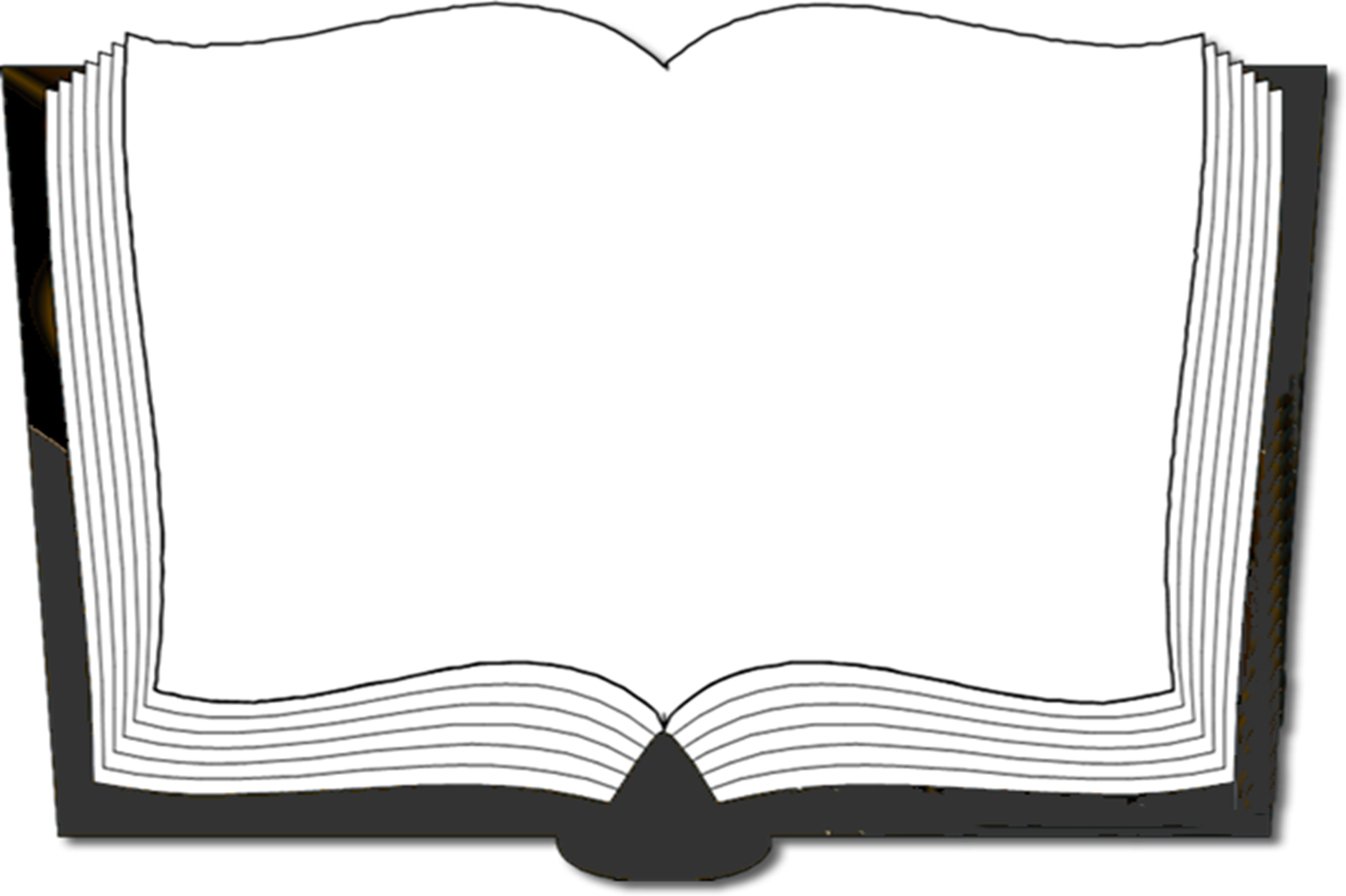 “Therefore, if anyone is in Christ, he is a new creation; old things have passed away; behold, all things have become new”
2 Corinthians 5:17
18
[Speaker Notes: 2 Corinthians 5:1-17 NKJV - 17 Therefore, if anyone is in Christ, he is a new creation; old things have passed away; behold, all things have become new.]
Are You Living This New Normal?
19
All Spiritual Blessing Are In ChristEPHESIANS 1:3
“In Christ”
“Baptized Into”
Romans 6:3-6
Galatians 3:26, 27
Redemption
Ephesians 1:7
New Creation
2 Corinthians 5:17
Confess “Unto”
Romans 10:10
Remission Of Sins
Matthew 26:28
Repent “Unto”
Acts 11:18
Sanctification
Hebrews 13:12
Justification
Romans 5:9
Believe “Unto”
Romans 10:10
20
[Speaker Notes: Ephesians 1:3 - Blessed be the God and Father of our Lord Jesus Christ, who hath blessed us with all spiritual blessings in heavenly places in Christ:
Rom. 10:10 - For with the heart man believeth unto righteousness; and with the mouth confession is made unto salvation.
Acts 11:18 - When they heard these things, they held their peace, and glorified God, saying, Then hath God also to the Gentiles granted repentance unto life.
Rom. 6:3-6 - Know ye not, that so many of us as were baptized into Jesus Christ were baptized into his death? Therefore we are buried with him by baptism into death: that like as Christ was raised up from the dead by the glory of the Father, even so we also should walk in newness of life. For if we have been planted together in the likeness of his death, we shall be also in the likeness of his resurrection: Knowing this, that our old man is crucified with him, that the body of sin might be destroyed, that henceforth we should not serve sin. 
Gal. 3:26, 27 - For ye are all the children of God by faith in Christ Jesus. For as many of you as have been baptized into Christ have put on Christ.
Eph. 1:7 - In whom we have redemption through his blood, the forgiveness of sins, according to the riches of his grace.
2 Cor. 5:17 - Therefore if any man be in Christ, he is a new creature: old things are passed away; behold, all things are become new. 
Matt. 26:28 - For this is my blood of the new testament, which is shed for (eis) many for the remission of sins.
Heb. 13:12 - Wherefore Jesus also, that he might sanctify the people with his own blood, suffered without the gate.
Rom. 5:9 - Much more then, being now justified by his blood, we shall be saved from wrath through him]
Alien sinners must…
Hear the Gospel – Romans 10:17
Believe the Gospel – John 8:24
Repent of Your Sins – Acts 17:30
Confess Your Faith in Christ Before Men – Matthew 10:32
Be Baptized in Water to Wash Away Thy Sins – Acts 2:38
Erring children of God must…
Repent & Pray for Forgiveness – Acts 8:21-23
Christians must live “faithful unto death”
Revelation 2:10
“…what shall we do?” Acts 2:37
21
[Speaker Notes: Acts 2:37 - Now when they heard this, they were pricked in their heart, and said unto Peter and to the rest of the apostles, Men and brethren, what shall we do?
Rom. 10:17 - So then faith cometh by hearing, and hearing by the word of God.
Jn. 8:24 -  I said therefore unto you, that ye shall die in your sins: for if ye believe not that I am he, ye shall die in your sins.
Acts. 17:30-31 - And the times of this ignorance God winked at; but now commandeth all men every where to repent: 31 Because he hath appointed a day, in the which he will judge the world in righteousness by that man whom he hath ordained; whereof he hath given assurance unto all men, in that he hath raised him from the dead.
Matt. 10:32 - Whosoever therefore shall confess me before men, him will I confess also before my Father which is in heaven.
Acts 2:38 - When Peter said unto them, Repent, and be baptized every one of you in the name of Jesus Christ for the remission of sins, and ye shall receive the gift of the Holy Ghost
Acts 8:21-23 - Thou hast neither part nor lot in this matter: for thy heart is not right in the sight of God. 22 Repent therefore of this thy wickedness, and pray God, if perhaps the thought of thine heart may be forgiven thee. 23 For I perceive that thou art in the gall of bitterness, and in the bond of iniquity.
Rev. 2:10 - Fear none of those things which thou shalt suffer: behold, the devil shall cast some of you into prison, that ye may be tried; and ye shall have tribulation ten days: be thou faithful unto death, and I will give thee a crown of life.]